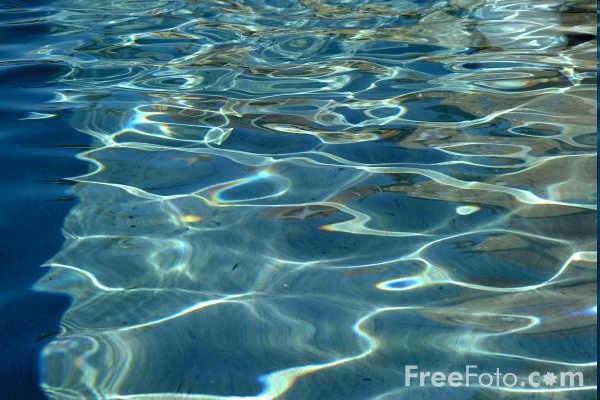 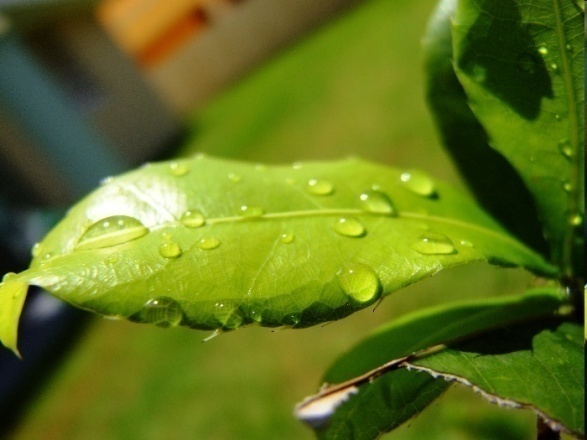 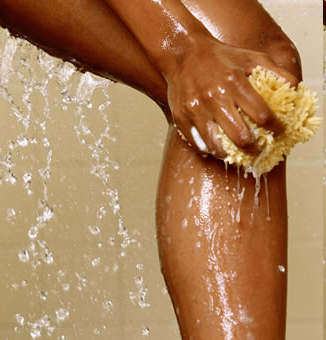 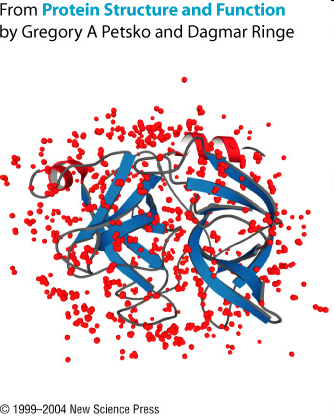 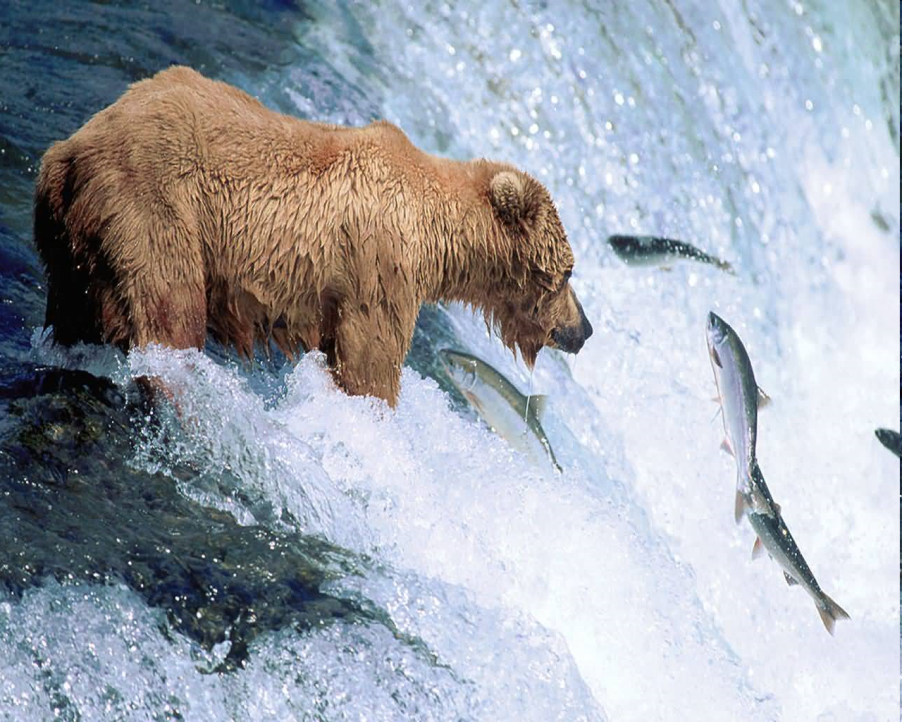 Water
The solvent of life
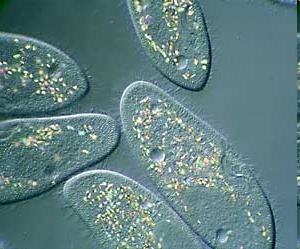 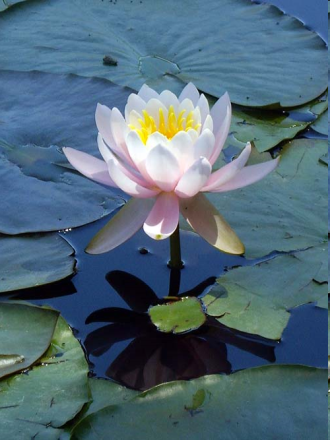 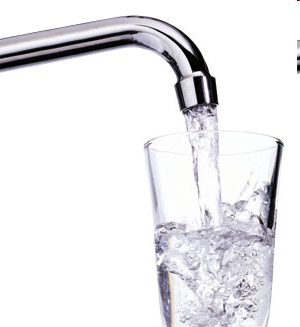 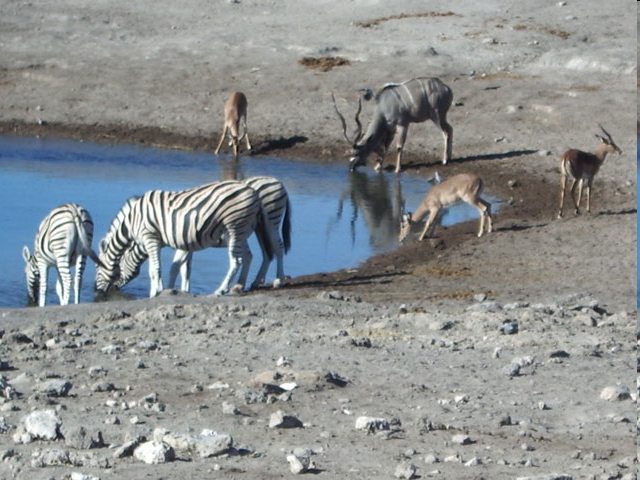 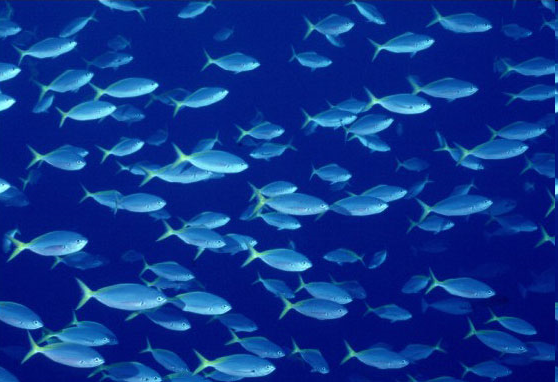 Why is water essential for life?

How does water influence life (at the molecular level)?
Which environment is best suited to the development of life?
Too unstable
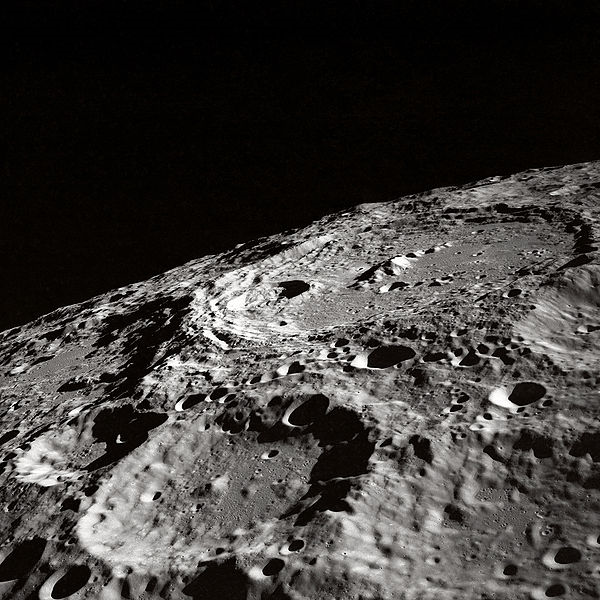 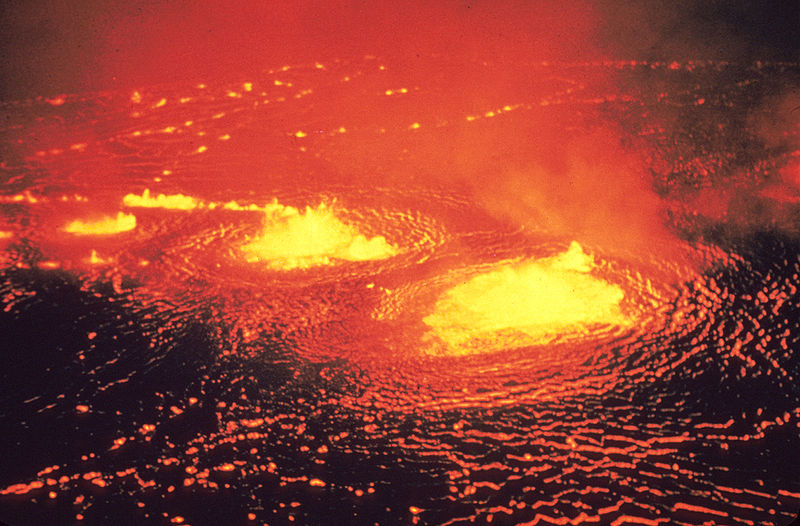 Too limited
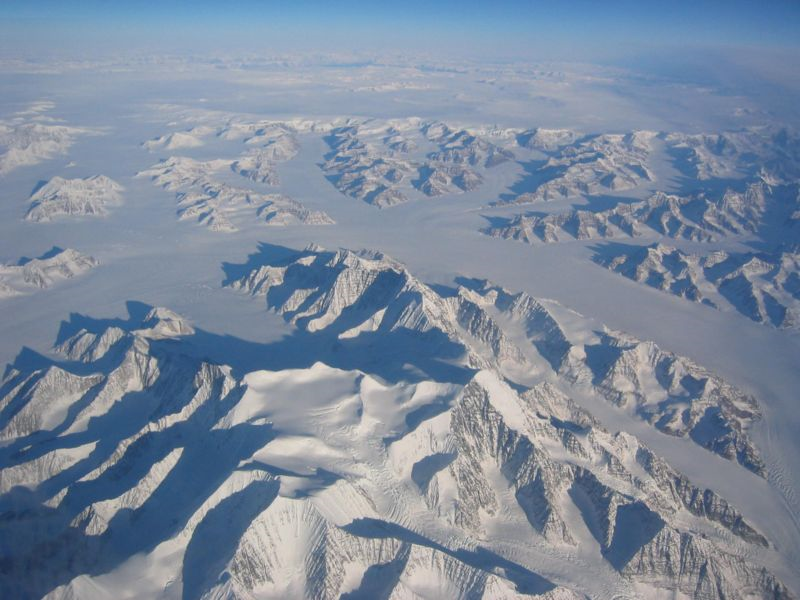 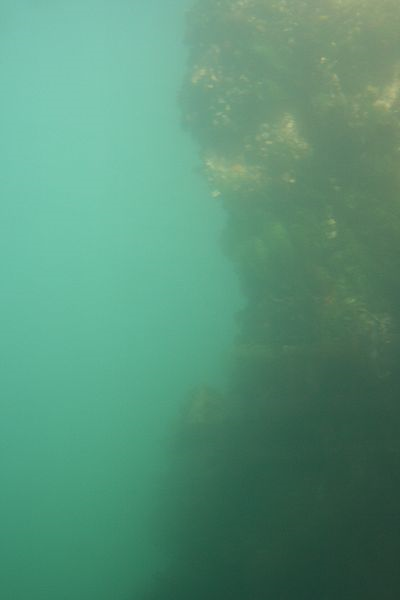 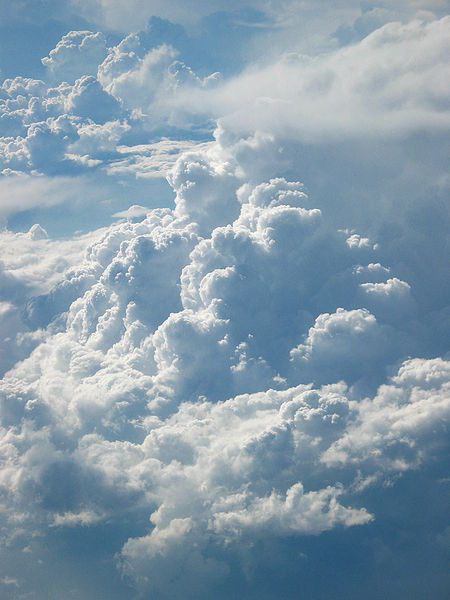 Just
right!
Liquid water is essential for life because it provides stability and richness
Why?
How?
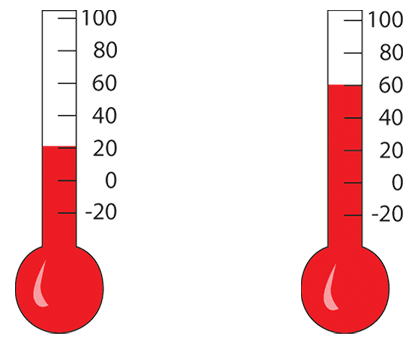 High heat capacity
Large heat of fusion
Large heat of vaporization
Stability of temperature
H-bonding!
Large liquid range
Floating ice insulates water below; large bodies stay liquid
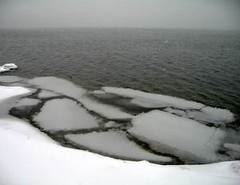 Stability of state (liquid)
Richness of dissolved cpds and chemistry
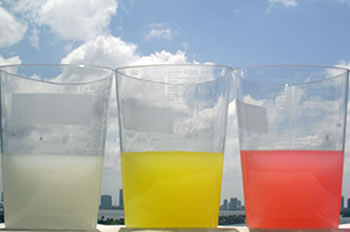 Good solvent
Protic, amphoteric
Many of water’s unique properties are due to the extent of its hydrogen bonding
Water contains only H-bonding groups
Compare with methanol, ethanol
Water has 2 H-bond donors and 2 acceptors
Compare with ammonia
Why is water essential for life?

How does water influence life (at the molecular level)?
Water interacts with biomolecules, influcencing their chemistry
Solvation shell
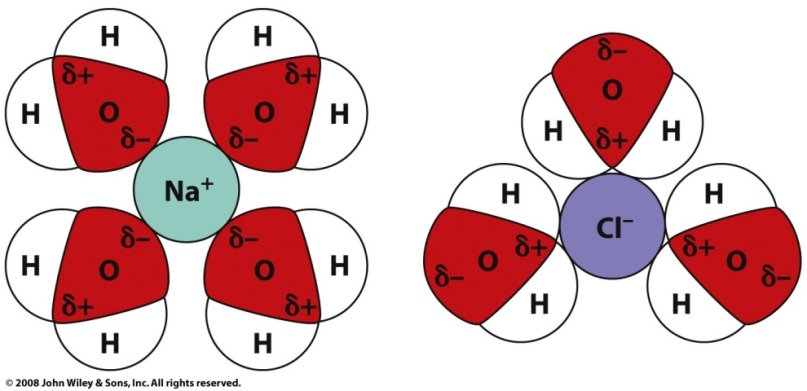 Water dissolves polar and ionic compounds
Adds richness, hinders access
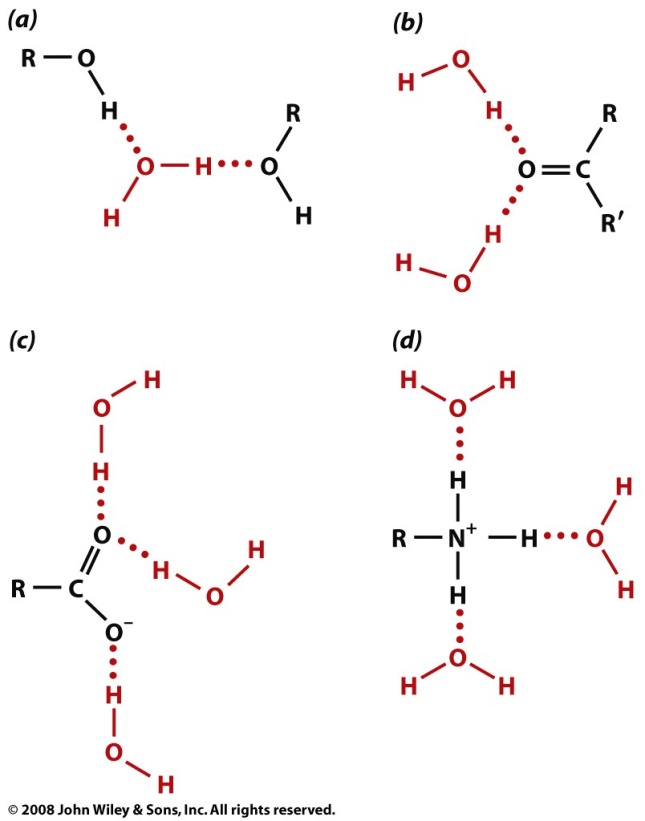 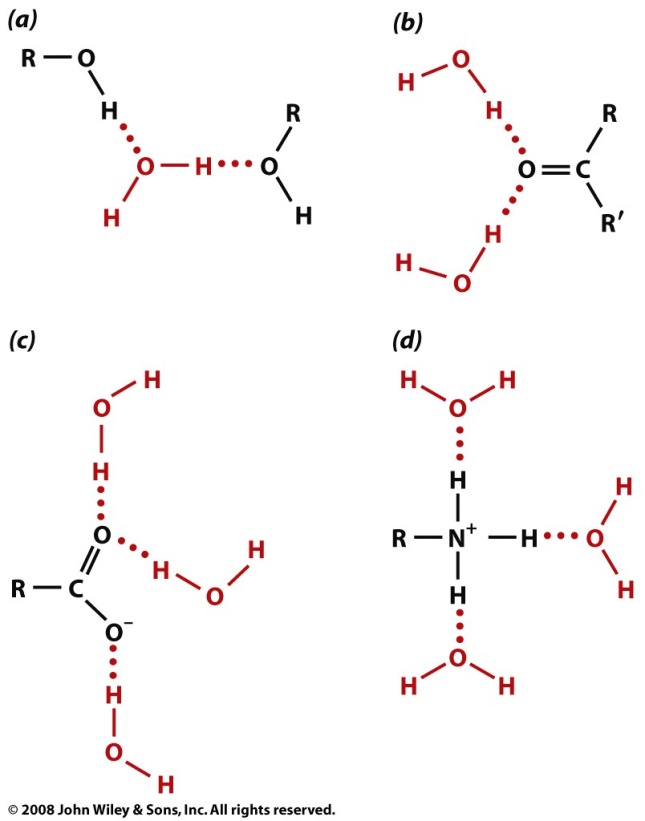 Water forms electrostatic or H-bonding interactions with polar & ionic groups
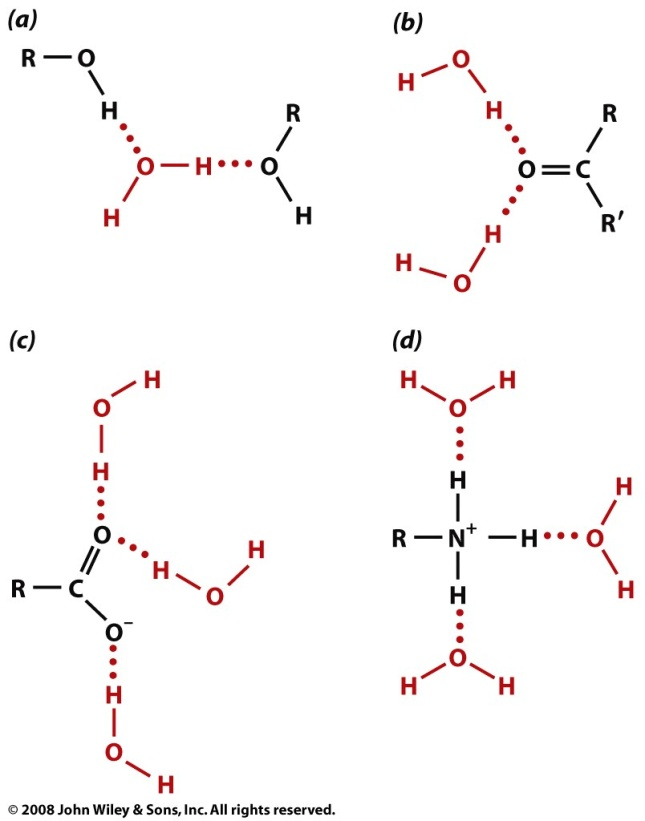 May stabilize structure, link interactors
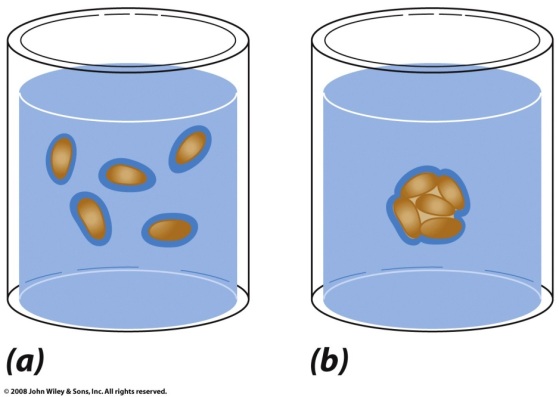 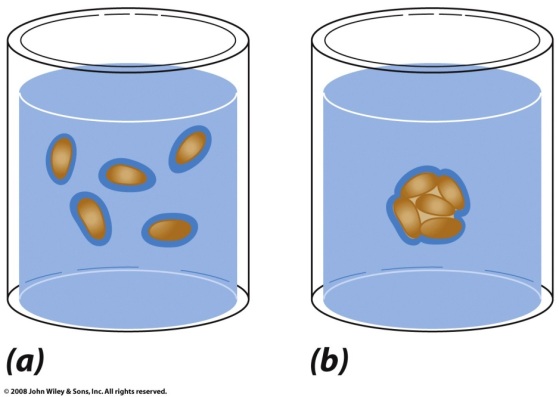 Water pushes nonpolar compounds together
Creates ‘order’
The hydrophobic effect is driven by changes in entropy
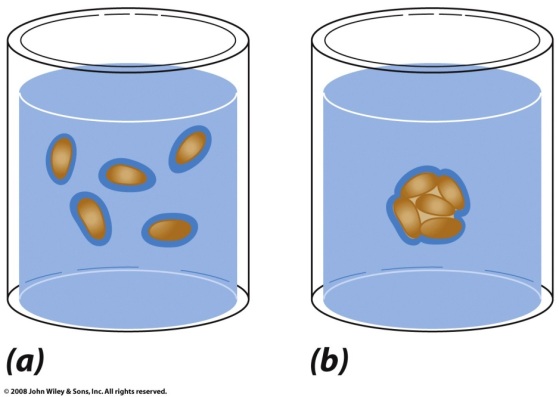 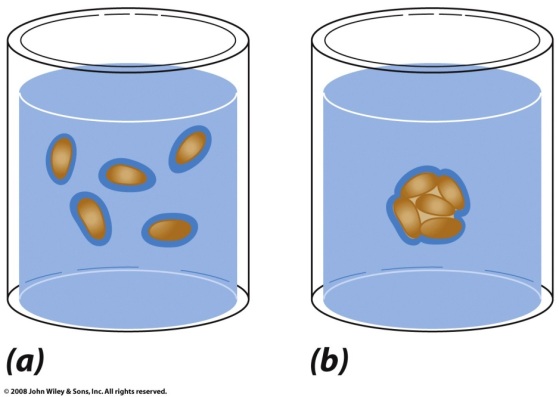 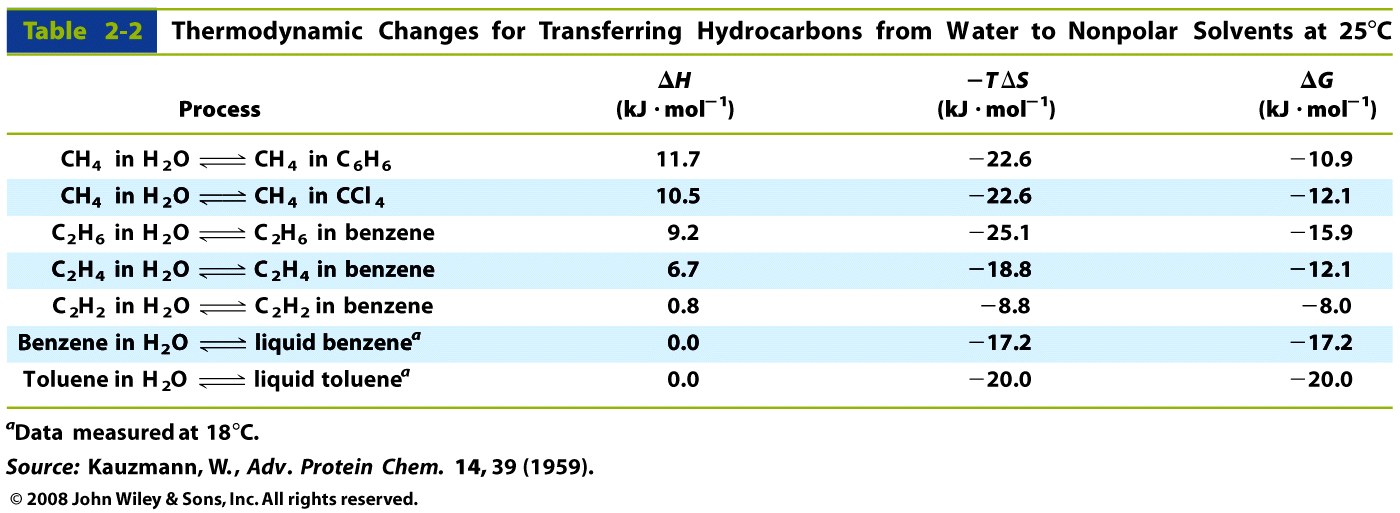 Water entropy is the major contributor tothe hydrophobic effect
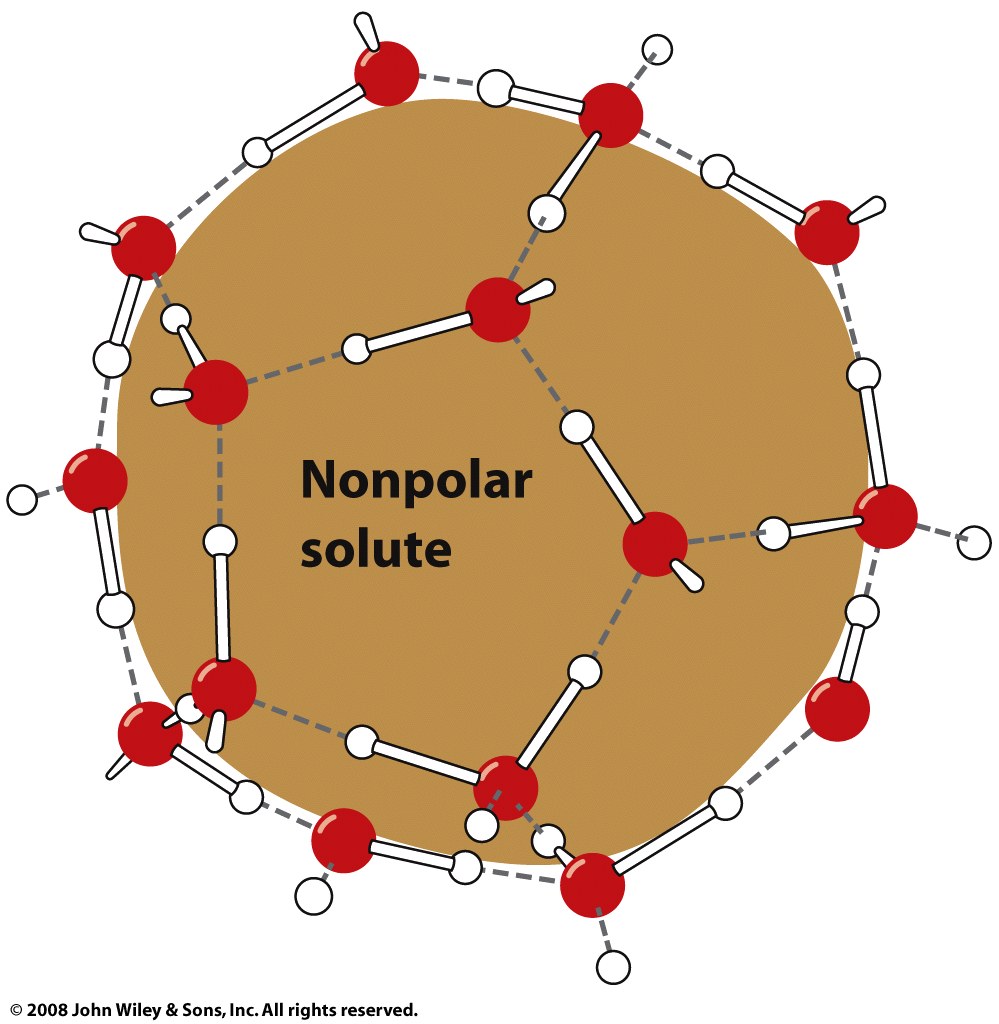 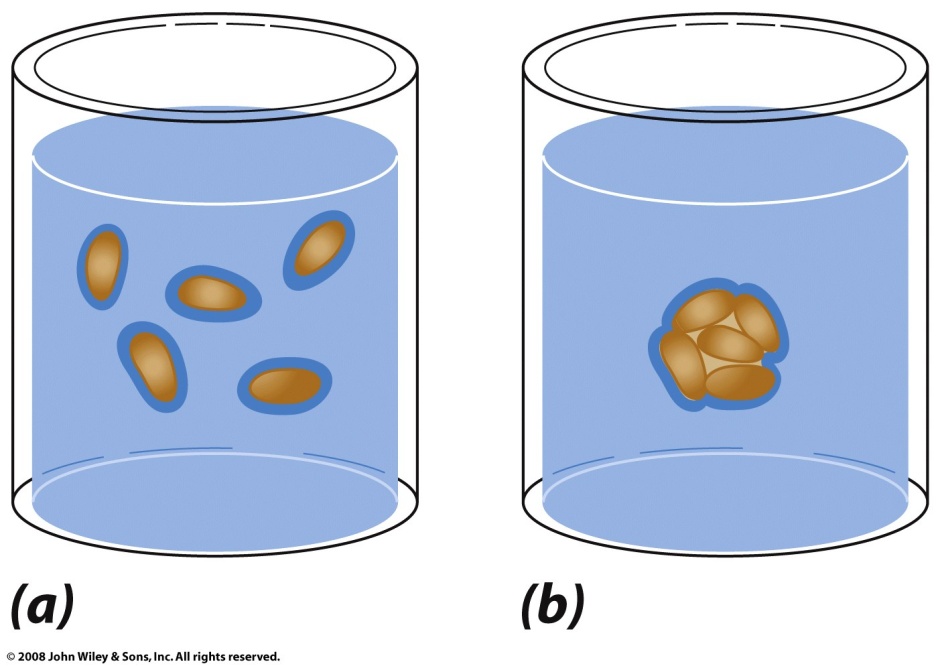 Reduction in nonpolar surface area
= reduction in ordered water
Figure 2-8
Water also participates in biochemical reactions
ATP hydrolysis drives muscle contraction
ATP + H2O  ADP + HPO42-

Proteins and polysaccharides are hydrolyzed into component amino acids or sugars

Water adds to alkenes to form alcohols
Ex: fumarase reaction of citric acid cycle
-OOC-CH=CH-COO-  + H2O  -OOC-CHOH-CH2-COO-